محاضرات طرائق التدريس العملي
أ.د لقمان عمران شنين
1439هــ                                                  2018 م
التقدم بالتمرينات البدنية
يمكن لمدرس التربية الرياضية أن يتقدم بالأداء في التمرينات بعد شرحها وإعطاء النموذج ويمكن إتباع الآتي:
أ - جعل التمرين مركبا بإضافة بعض التمرينات لبعض
 مثال : (جلوس على أربع ) قذف الرجلين خلفا مع ثني الذراعين.
ب - زيادة صعوبة الحركة في التمرين كالتغير في الوضع الابتدائي مثال (وقوف الميزان) .
زيادة تكرار أداء التمرين لعدد اكبر من المرات .
ب - التغير في سرعة الحركة إما بإبطاء الحركة أو بزيادة سرعتها. 
مثال ( وقوف , تخصرا) ثني الركبتين كاملا. ففي إبطاء حركة هذا التمرين زيادة في صعوبته .  
التقدم بالمهارات الحركية 
بعد عملية تسهيل المحتوى والتغلب على درجة صعوبة المهارات التي يحتويها النشاط يأتي دور التقدم بالمهارات الحركية ، فيستطيع المدرس ان يتقدم مع الطالب بالمهارات الحركية من خلال الاتي : 
 
( أ ) شرح المهارة من الثبات وبدون أدوات كما تناولنا ذلك في السابق.
(ب) أداء المهارة من الثبات بأستخدام الاداة .
(ج ) أداء المهارة من الحركة .
( د ) زيادة الصعوبة بزيادة المسافة المطلوبة في الاداء .
( ه ) زيادة سرعة الاداء في المهارات التي تتطلب العمل على تغيير الاتجاه بعد أتقان شكل الحركة .
( و )أستخدام أكثر من طريقة لاداء المهارة كما في ( مهارة السيطرة في كرة القدم ) .
ان التقدم بالاداء سواء في التمرينات او في المهارات الحركية لا يحدث نجاحا او يحدث طفرة ولكن لابد من التدرج المعقول باتباع تخطيط موضوعيلبناء على دراسة تحليلية, ومن ثم يجب البدء في تدريس هذه المهارات مبكرا حتى يصل المتعلم الى ذروة الاجادة حيث يتعلم التلميذ هذه المهارات في نهاية المرحلة الابتدائية ويستمر في ممارستها في المدرسة الثانوية او الاعدادية, ونظرا لان المهارات المتضمنة في الالعاب مهارات كثيرة متعددة فيها  البسيط وفيها المعقد المركب لذا فلابد من اعطاء فرص للمتعلمين لتعلمها ودمجها حتى تصبح منسجمة وتصبح المهارات متماسكة متكاملة تعطينا في النهاية لاعبا مميزا في كرة القدم او كرة السلة او العاب القوى وبذلك يكون تحقيق اهداف برامج التربية الرياضية في مختلف مراحل التعلم بصورة جيدة ومثمرة .
-
رابعا- مرحلة الممارسة والتطبيق:
المرحلة الرابعة من مراحل تنمية المحتوى هي مرحلة يكون التركيز فيها على كيفية استخدام المهارات التي تم تعلمها في الظروف المختلفة التي يواجهها المتعلم اثناء المنافسات أي يكون التركيز في هذه المرحلة ليس على كيفية تحرك الطالب ولكن كيفية استخدام المهارة, فخبرات التطبيق تحول تركيز المتعلم من كيف يؤدي الحركة الى غرض المهارة ولذلك يجب اعداد الطلاب ليكونوا على مستوى التمكن من المهارات مثل خبرات التطبيق, أي لابد من الانتقال من الاداء التقليدي للمهارة الى كيفية استخدام هذه المهارة تحتال ظروف المختلفة , وفيما يلي نورد مثال لذلك، في مهارة المناولة بكرة اليد قد يعرف المتعلم كيف يقوم باداء المناولة من مستوى الصدر او من مستوى الكتف او فوق الكتف او المناولة المرتدة او غيرها من المناولات اداءا آليا, أي انه يعرف كل الحركات الصحيحة اللازمة لتادية أي من هذه التمريات او المناولات , ولكن هذا المتعلم لابد وان يواجه صعوبات حينما يواجهه خصم يقف بينه وبين زميله المستلم فلا يعرف أي نوع من المناولات افضل وعلى ذلك كان لزاما أن يتدرب المتعلم على كيفية التصرف في المواقف المختلفة التي يحتمل ان تحدث في اثناء اللعب لذلك يجب على مدرس التربية الرياضية ان يقوم بمساعدة المتعلم على التكيف لاداء المهارات في الظروف المتغيرة ويقوم بعمل تحليل كامل للطرائق التي تستخدم فيها هذه المهارات , فاغلب مهارات الالعاب يحتاج المتعلم ان يحدد بدقة كيف يستخدم المهارة المتعلمة في اللعبة فمهارة المناولة في كرة اليد يجب ان يكون المتعلم قادرا على :-
1-التمرير مع الحركة في اتجاهات مختلفة (أماما – خلفا –جانبا ). 
2-عمل سلسلة من الحركات منتهيا بالمناولة(طبطبة, محاورة, مناولة ).
3-استخدام انواع من المناولات تبعا لكل موقف.
وأخيرا يراعى ان توزع خبرات التطبيق أثناء التقدم بخبرات المحتوى .
 
الوسائل التعليمية
 
أهم ما يساعد الطالب ( او اللاعب) خلال مراحل التدريس ( أو التدريب) هو استخدام المدرس لبعض الوسائل التعليمية المناسبة التي تساهم بدرجة كبيرة في اكتساب المتعلمين للأداء الجيد للحركات الرياضية, واليوم أصبحت الوسائل التعليمية هي إحدى مكونات تكنولوجيا التعليم, أي جزء منها, عموما فان استخدام الوسائل التعليمية بأشكالها المختلفة والمتعددة يزيد من فاعلية درس التربية الرياضية, حيث يصبح الدرس أكثر تشويقا علاوة على أنها عالم أكثر إثارة ومملوء بالأداء النموذجي المرغوب تعلمه.فهي تساعد الطالب على سرعة الفهم وإدراك ما يريد ان يتعلمه كما أنها تجسد له الهدف المراد الوصول إليه, ومن هنا تكون الوسيلة التعليمية من أهم عوامل التحضير لمحاولة تعلم وتأدية ما يشاهده الطالب. ولها دور كبير, فهي تقلل جهد المدرس وتختصر من وقت التعلم وتتغلب على اللفضية وعيوبها وتساهم في نقل المعلومات وتثير اهتمام وانتباه المتعلمين وتزيد من دافعيتهم ومتعتهم  لتلقي المعلومه .
 
تعريف الوسيلة التعليمية:
 
يعرفها (dent) على أنها : المواد التي تستخدم في حجرات الدرس أو غيرها من المواقف التعليمية لتسهيل فهم معاني الرسوم أو الكلمات المكتوبة أو المنطوقة ويذكرها (Dele) بأنها , المواد أو الأدوات التي لا تعتمد أساسا على القراءة واستخدام الألفاظ لنقل معانيها أو إدراكها, كما أنها تساهم في تزويد الأفراد بخبرات تعليمية باقية الأثر .
ويعرف المؤلفان الوسيلة التعليمية : بانها مجموعة من الأدوات والأجهزة والمواد التي يستخدمها المدرس او الطالب لتحسين عمليتي التعلم والتعليم لنقل المعلومات الى الطالب سواء كان داخل الصف ام خارجه و تساعد المتعلم في إدراك وفهم محتوى المادة التعليمية وتعلمها وإجادتها في اقل وقت وبأقل مجهود .
اهمية الوسائل التعليمية في درس التربية الرياضية 
1-تسهيل عملية التدريس والتعلم
   أن استخدام الوسائل المعينة في عمليات التدريس والتعلم يؤدي الى وضوح شكل الأداء ويسهل الطالب عملية إدراك الحركة المطلوب تعلمها, في الوقت نفسه تسهل للمدرس مهمته وتوفر عليه الكثير من الخطوات والإجراءات وبذلك توفر الجهد وتسهل عليه التدريس.
2- استثارة دوافع الفرد نحو التعلم
إن دافع الفرد نحو تعلم شئ ما عامل هام يجب ان يضعه المدرس في اعتباره عند القيام بتدريس مهارة معينة خاصة بالمهارات الحركية, حيث لابد ان يكون لدى المتعلم هذا الدافع حتى يشعر بالحاجة إلى إشباعه, والوسيلة التعليمية تقوم بمهمة استشارة هذا الدافع وايقاضه لدى المتعلم, فعندما نعرض صورة للاعب يقوم بأداء حركة القفز فتحا فوق الصندوق لمهارة الجمناستك مثلا, فهذا يستثير الطالب ويدفعه لتعلم مثل هذه الحركات تجعله يتميز بين أقرانه, وقد تثير هذه الصورة داخله أيضا حبه لرياضة الجمناستك رغم صعوبة مهاراتها المختلفة .
- التشويق
إن عرض بعض الوسائل التعليمية كالصور المجسمة او النماذج او الأفلام التي تحمل نماذج للحركة المراد تعلمها تحرك الرغبة الايجابية لدى الطالب وتولد لديه الحب في تعلم هذه الحركات او هذا النوع من الأنشطة الرياضية , وبذلك تعد الوسيلة عاملا من عوامل التشويق والتحضير.
4- اختصار الوقت ودقة التنفيذ
إن إدراك مفردات المهارة الحركية له أثره البالغ في إحداث عمليه التدريس لهذه المهارة, والوسائل التعليمية المناسبة تقوم بهذه المهمة خير قيام, حيث تتم العملية التعليمية بأسرع وقت ممكن دون ان يكون لهذه السرعة اثر سلبي على دقة الأداء لان الطالب يكون مدركا لكل من النقاط الفنية التي تؤثر على سير هذه المهارة أثناء الأداء, وبالتالي تخرج المهارة الحركية المطلوب تعلمها بشكل دقيق.
5- المساعدة على التذكر
ان ما يراه الطالب ويسمعه أفضل من ان يسمعه فقط وما يراه الفرد ويسمعه ويلمسه أفضل من ان يراه ويسمعه فقط , وهكذا كلما زاد عدد الحواس المشتركة في اتمام عمليه التدريس والتعلم للحركات الرياضية ساعد ذلك على التذكر الجيد واداء الحركة المراد تعلمها بصورة أفضل.
6- الإدراك السليم للحركة:
ان مهارات الانشطة في التربية الرياضية مركبة ومتعددة الى حد ما, وقد تكون لها مسميات عديدة والشرح باللفظ قد لا يعبر بصدق ودقة عن مدلول المهارة المراد تعلمها, ويكون ذلك سببا في عدم فهم الحركة بسهولة ويسر, وتكون نتيجة لذلك اتمام عملية الاداء بصورة خاطئة ليس لعجز الطالب عن الأداء بصورة خاطئة, ولكن يرجع الى عدم فهم الطالب لبعض المصطلحات في التربية الرياضية, فمثلا عندما يقول المدرس لطلابه في أوضاع التمارين البدنية من خلال الايعاز ( وضع الانثناء العرضي .... خذ)  قد لا يدرك الطالب معنى هذا المصطلح فتكون النتيجة اداءخاطئا او في كثير من الاحيان يقف الطالب بدون تأدية  ولكن عندما يعرض عليهم المدرس مدلول هذا المصطلح عن طريق صورة او فيلم فيديوي ،  ويرى الطالب بوضوح امامه يدرك وبسرعة المعنى للمصطلحات والمسميات الفنية التي يصعب على الطالب ادراكها من خلال الايعاز من المدرس , ونتيجة لسوء الفهم يعقبه اداء خاطئ .
7- تكوين الاتجاهات الايجابية
عرض بعض الصور والأفلام او الملصقات لدى الطلاب من انشطة رياضية لها اثر او اتجاه ايجابي نحو ممارسة الأنشطة الرياضية المختلفة من قبل الطلاب دون ملل او ضجر بسبب دافع الحب لممارسة هذه الانشطة الرياضية.
8- مراعاة الفروق الفردية
ان تعدد الوسائل التعليمية باشكالها المختلفة واحجامها المتعددة يمكن ان يقابل الفروق الفردية بين الطلاب وهذا يسهل تعلم المهارات الحركية من قبل الطلاب, خاصة وان تعلم المهارات الحركية على أختلاف التباين بين الطلاب عند استخدامهم للوسائل التعليمية المتعددة تساعد كل طالب على تفهم واداء الحركات بسهولة.
أنواع الوسائل التعليمية
هناك انواع عديدة من الوسائل التعليمية اوالمعينة التي تدخل في مجالات التربية الرياضية وتساعد المدرس في اتمام التدريس والتعلم ويصنفها التربويون وفقا لاثارها على الحواس الخمس عند الدارسين , وهي على النحو التالي :
المجموعة الاولى  : الوسائل السمعية
وتضم الادوات التي تعتمد على حاسة السمع أي كل ما تسمعة الاذن, أي يتوقف على حاسة السمع وعلى المدرس أن يتأكد من سماع كل طالب لشرح الحركة المراد تعلمها بأن يكون في مكان مناسب وبصوت يسمعه الجميع وتشمل :
 الاذاعة المدرسية  ، المذياع ، الراديو
أجهزة التسجيل الصوتي ( وتستخدم لعرض المهارة  )
المجموعة الثانية :الوسائل البصرية 
وتضم الادوات التي تعتمد على حاسة البصر ولها أهمية كبيرة حيث أن تقديم الانموذج بصورة مرئية يفيد كثيرا خاصة عند تدريس المهارات الحركية المركبة , كذلك يجب ان يكون الطلاب في وضع يسمح للجميع برؤية هذا النموذج بصورة كاملة وواضحة  وتشمل : -
الصور 2-الشرائح 3-الافلام المتحركة 4-السبورة 5-الخرائط
6- الرسوم البيانية 7- الاشكال 
المجموعة الثالثة :الوسائل السمعية البصرية
هذا النوع يجمع بين ما تسمعه الأذن وتراه العين في نفس الوقت, أي يشترك فيها حاستا السمع والبصر في وقت واحد, ومن أمثلتها :-
 1-الفيديو 2-  التلفزيون التربوي 3- أفلام السينما التعليمية.
المجموعة الرابعة : وسائل علمية  تشرك حاسة اللمس
   وتشترك في هذه المرحلة حواس أخرى أهمها حاسة اللمس , وقد تأتي هذه المرحلة في مرحلة التجريب , حيث هذه المرحلة لها أهميتها لأنها عملية تطبيق لما تم سماعه ورؤيته, ويتم التجريب بواسطة المتعلم نفسه , حيث يستطيع الطالب لأول مرة الإحساس بالحركة ومتطلباتها ولمس الأداة أو الجهاز الذي يستخدمه ويتمكن من السيطرة على جسمه في أوضاع مختلفة أثناء الأداء العلمي وتشمل :-
الرحلات التعليمية 
المختبرات التعليمية
المتاحف
الملاعب والمنشات الرياضية 
 لمس الكرة والاحساس بها قبل تصويبها على الهدف .
 
أن الوسائل التعليمية سواء كانت (سمعية ام بصرية ام سمعية بصرية) تساهم في نقل الخبرات الى المتعلمين باكثر وضوح وننصح بأستخدامالوسائط المتعددة عند عرض المهارات للطلبة في الجزء التعليمي من الدرس لانها تؤثر على اكثر من حاسة وهذا التنوع في الحواس ينمي الذاكره ويزيد من حفظ المعلومه في الذاكرة الطويلة الامد وبالتالي سرعة استرجاعها كما أن أشراك اكثر من حاسة يبدد الملل ويزيد الانتباه والاثارة ، فتدريب الحواس يؤدي الى الفهم وبالتالي الى التعلم .
 فعند عرض مقطع فيديو لمهارة معينه او استخدام الصور والمجسمات او اجهزة العرض المختلفة كالتلفزيون والداتا شو والحاسبة الالكترونية والسبورة التفاعلية في الدرس يجعل الدرس اكثر تشويقا ،كما انه بامكان مدرس المادة ان يختار مقاطع فيديو وصور ويجمعها في (cd  ) ويوفرها للطالب كي يستفاد منها لمراجعة المعلومات في بيته .
وتعد الحقائب التعليمية بما تحتويه من وسائل متعددة خاصة الحديثة منها يث تترك خيارات للطالب للتعلم بالوسيلة التي يتقبلها .
 
ولقد اوضحت الدراسات ان المتعلم يتعلم بنسب مئوية معينه عند استخدامه لحواسه في عملية التعلم وادناه النسب لكل حاسة :-
حاسة البصر 75%
حاسة السمع 13 %
حاسة اللمس 6 %
حاسة الشم 3%
حاسة الذوق 3%
 
ومن المؤكد اننا في التربية الرياضية تساهم حاستا السمع والبصر بنسبة كبيرة عند تعلم المهارت الرياضية ، وتشترك حاسة اللمس بنسبة ليست بالقليلة فهذه الحاسة تعطينا تغذية راجعة لتخبرنا بثقل الاداة والاحساس بها التي نؤدي بها الحركة وتحيط الرياضي بكل الجوانب التي تتعلق بالهدف المراد تحقيقه .
ويذهب ( خضير عباس 2010 ) ان المتعلم يستطيع تذكر(10) % مما قرأ و (20 ) % مما سمع و ( 30 ) % مما شاهد و (50) % مما سمع وشاهد في الوقت نفسه و( 70) % مما رأهاو قاله و ( 90 ) % مما عمله وجربه .
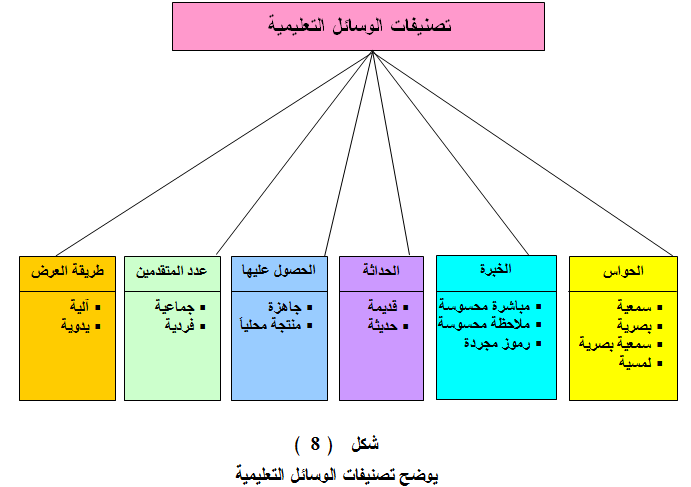 أمور يجب ان يراعيها المدرس عند أستخدام الوسيلة التعليمية
 
ننصح مدرسي التربية الرياضية بان لاتخلو دروسهم من الوسائل التعليمية فهي تقلل من الجهد الذي سيبذلونه في التدريس وتختصر وقت التعلم لانها ستعزز المعلومات التي يقدمونها أثناء الشرح او الاداء للمهارات الحركية ، وتتغلب على اللفضية وعيوبها ،كما انها تثير انتباه الطلبة وتثبت المعلومات لديهم وتمنحهم الدافيعة للتعلم .وتساعد على ابراز الفروق الفردية بين الطلبة في المجال المهاري اضافة الى المتعة التي يشعرون بها فيخرجون عن الروتين الذي اعتادوا عليه ،وكذلكيهيءالمدرسنموذج العرض وأسلوب الشرح .وأدناه بعض الامور التي يجب مراعاتها عند استخدام الوسيلة التعليمية وهي :
 على المدرس ان يحدد عنوان الدرس ويحضره جيدا ثم يحدد نوع الوسيلة التي تنفعه .
يفضل الا يتم أستخدام اكثر من وسيلة في الدرس الواحد لصغار السن لضمان تركيزهم وفهمهمأما الكبار فيفضل بالوسائل المتعددهوالمتنوعة.
ينبغي ان لايكونأستخدام الوسيلة هو الغرض الاساسي من الدرس لانها جزء مكمل من الدرس.
ان يوضح للطلبة الهدف من أستخدامها .
أن يختبر الوسيلة او الجهاز قبل جلبها لغرفة الدرس كي لايتعرضلاي موقف غير متوقع ويفشل هدف الدرس .
ان يستعين ببعض الطلبة لتركيب او تشغيل الوسيلة لاكسابهم الخبرة وجعلهم يشاركون معه في النشاط .وننصح اذا كان المدرس يستخدم وسيلة ( جديدة بالنسبة له ) ان يستعين بشخص مختص لتشغيلها .